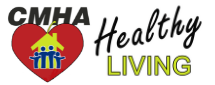 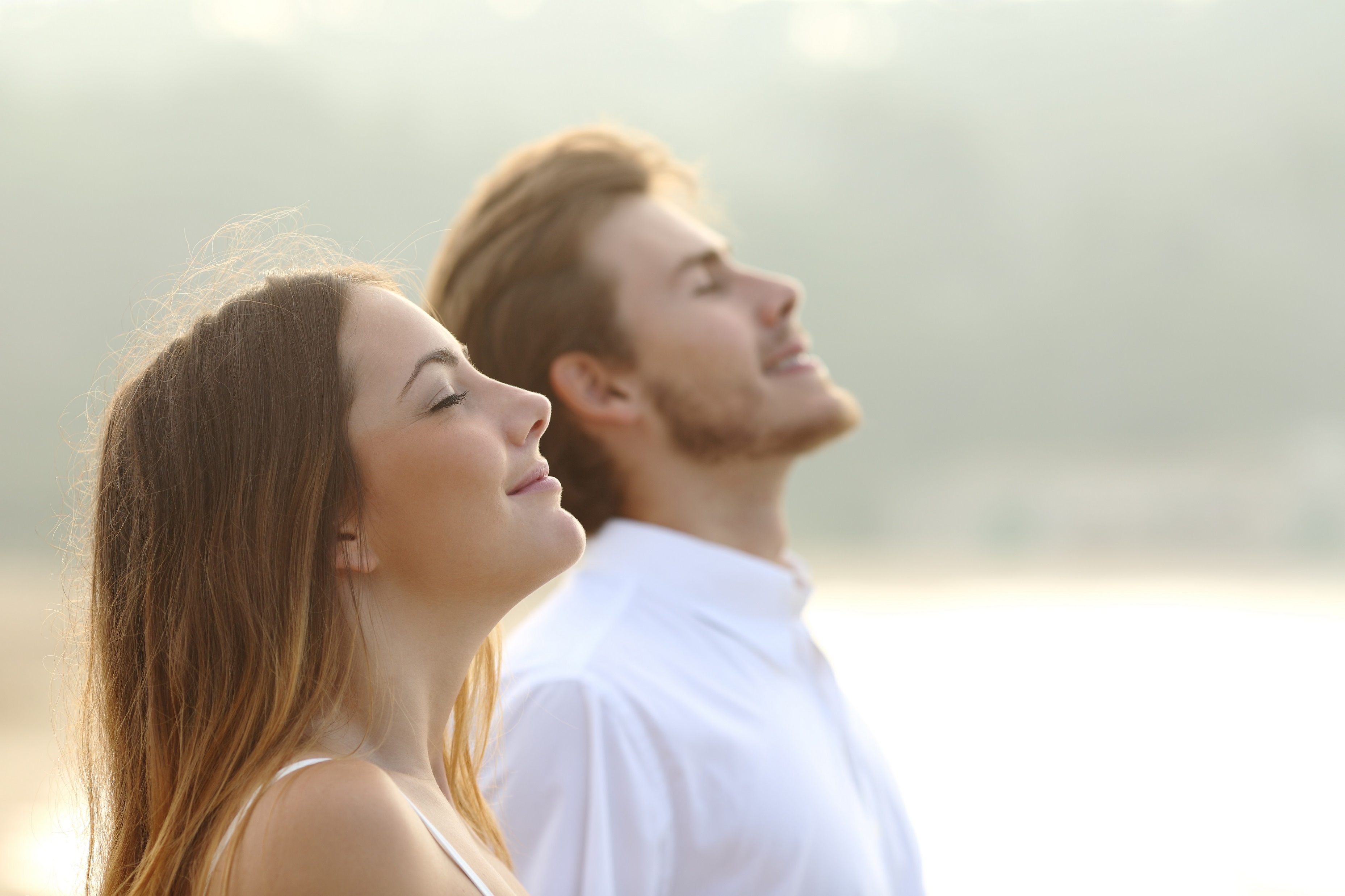 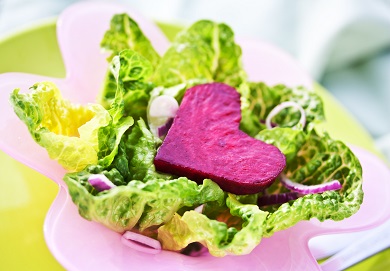 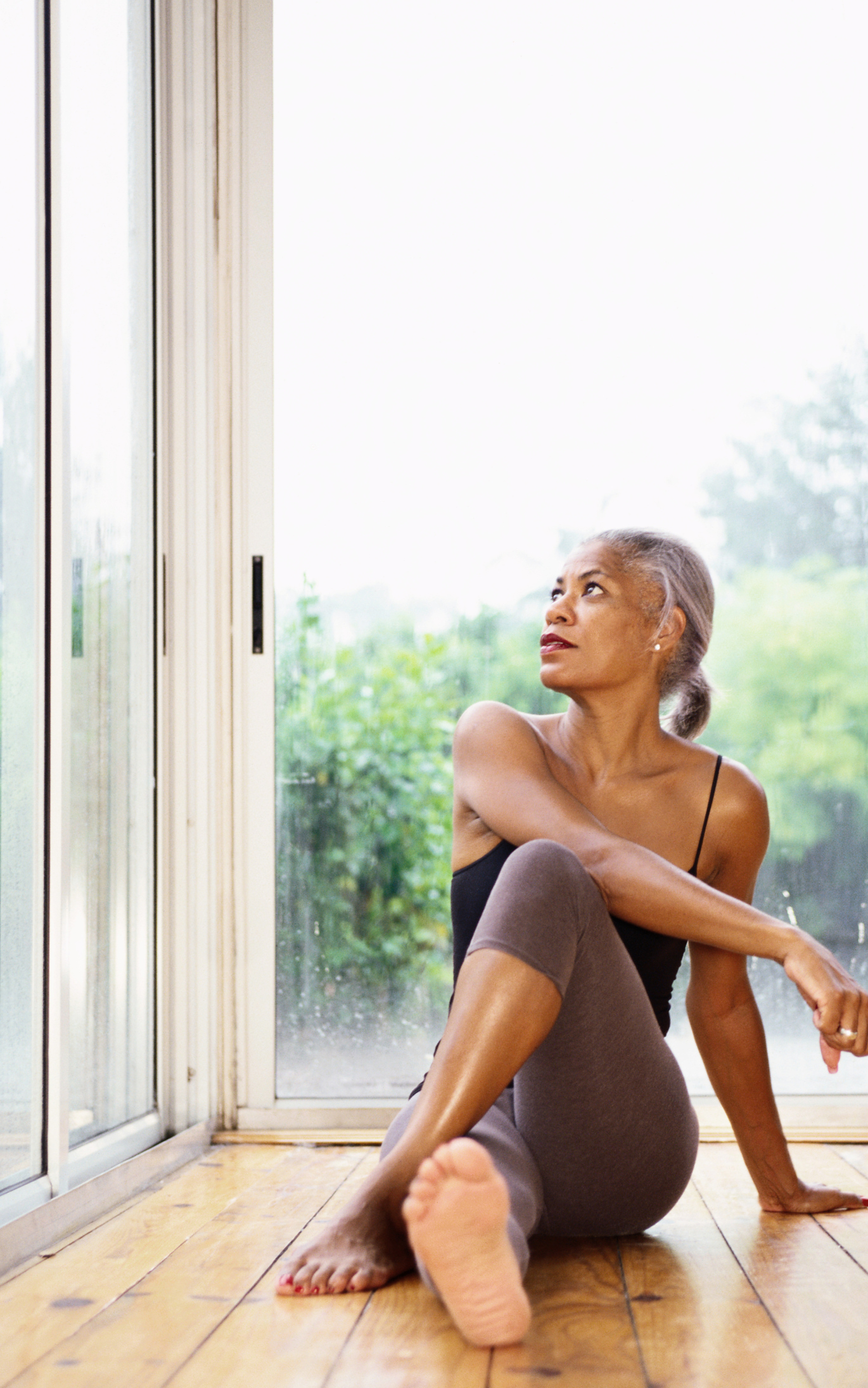 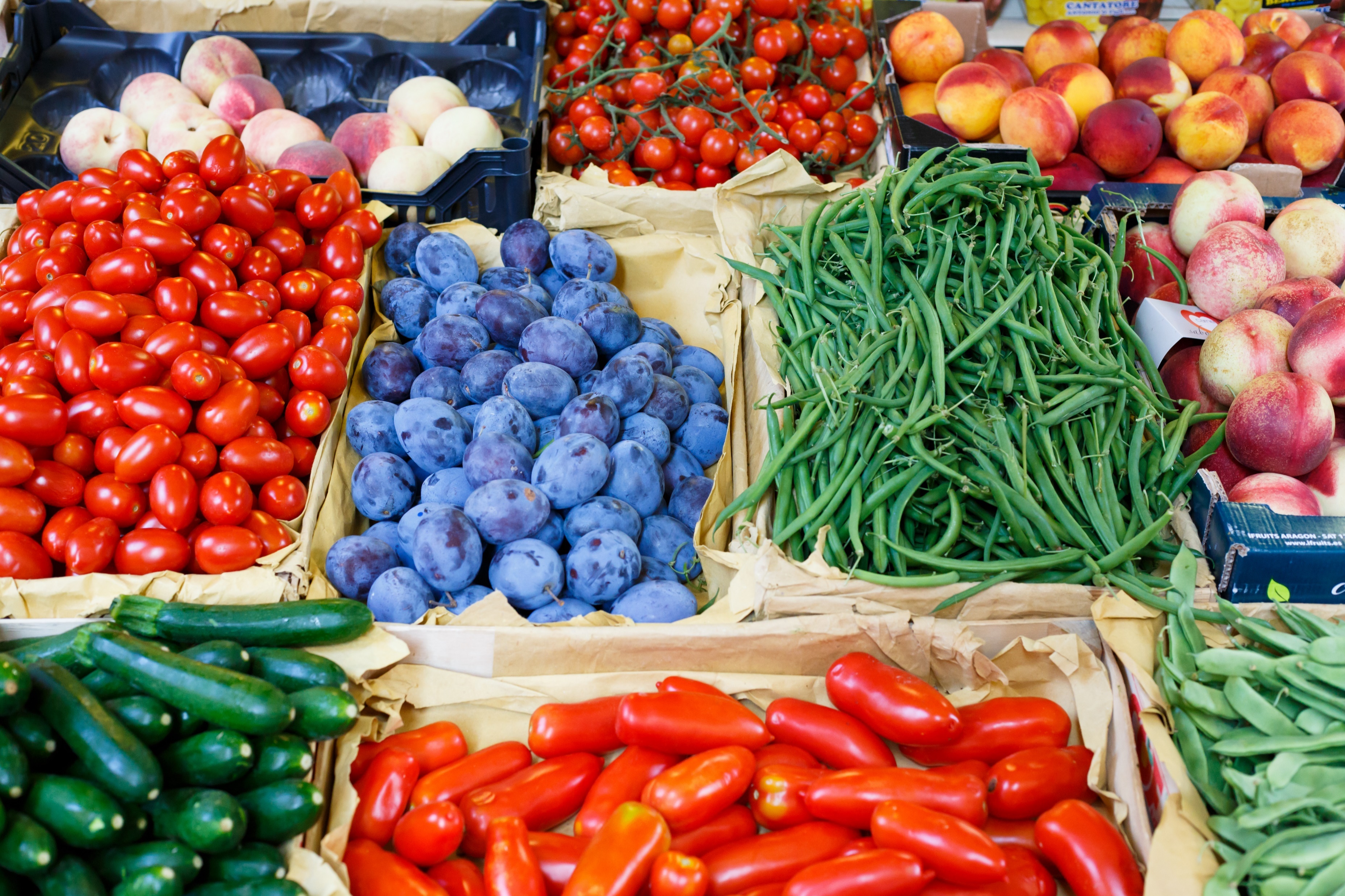 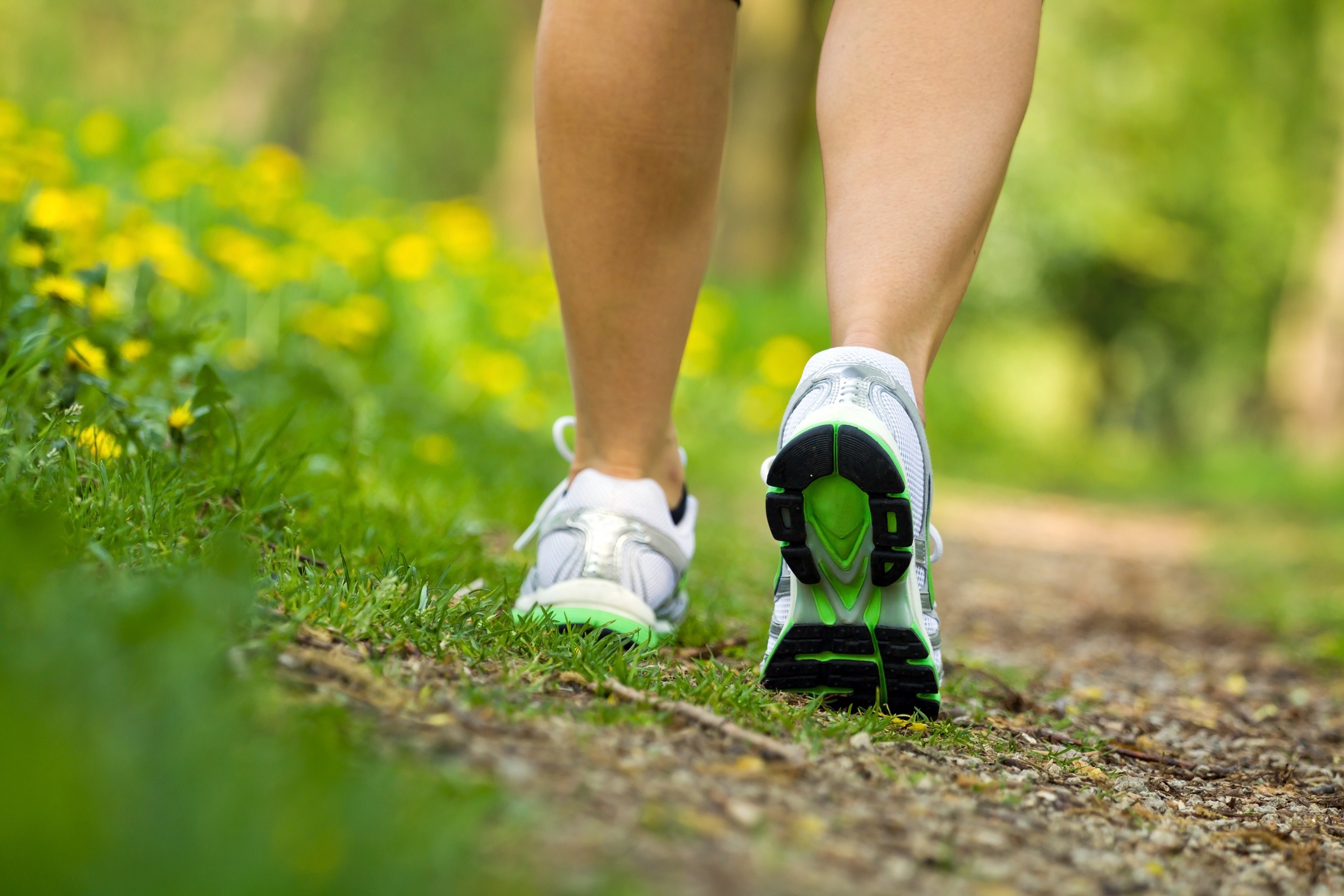 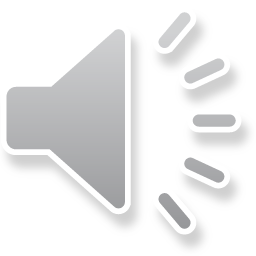 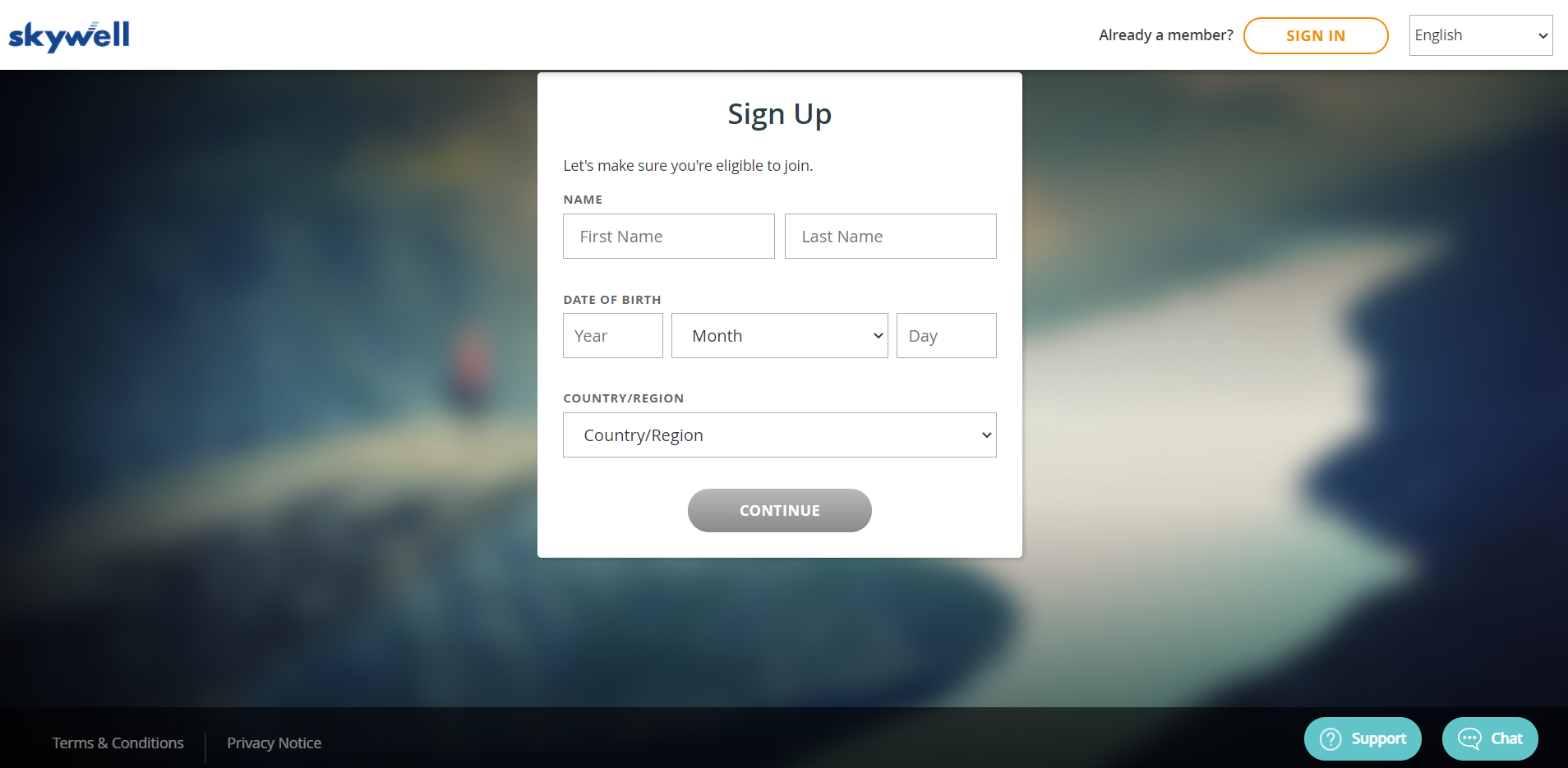 https://join.virginpulse.com/skywell
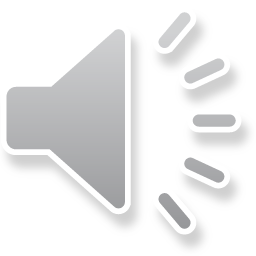 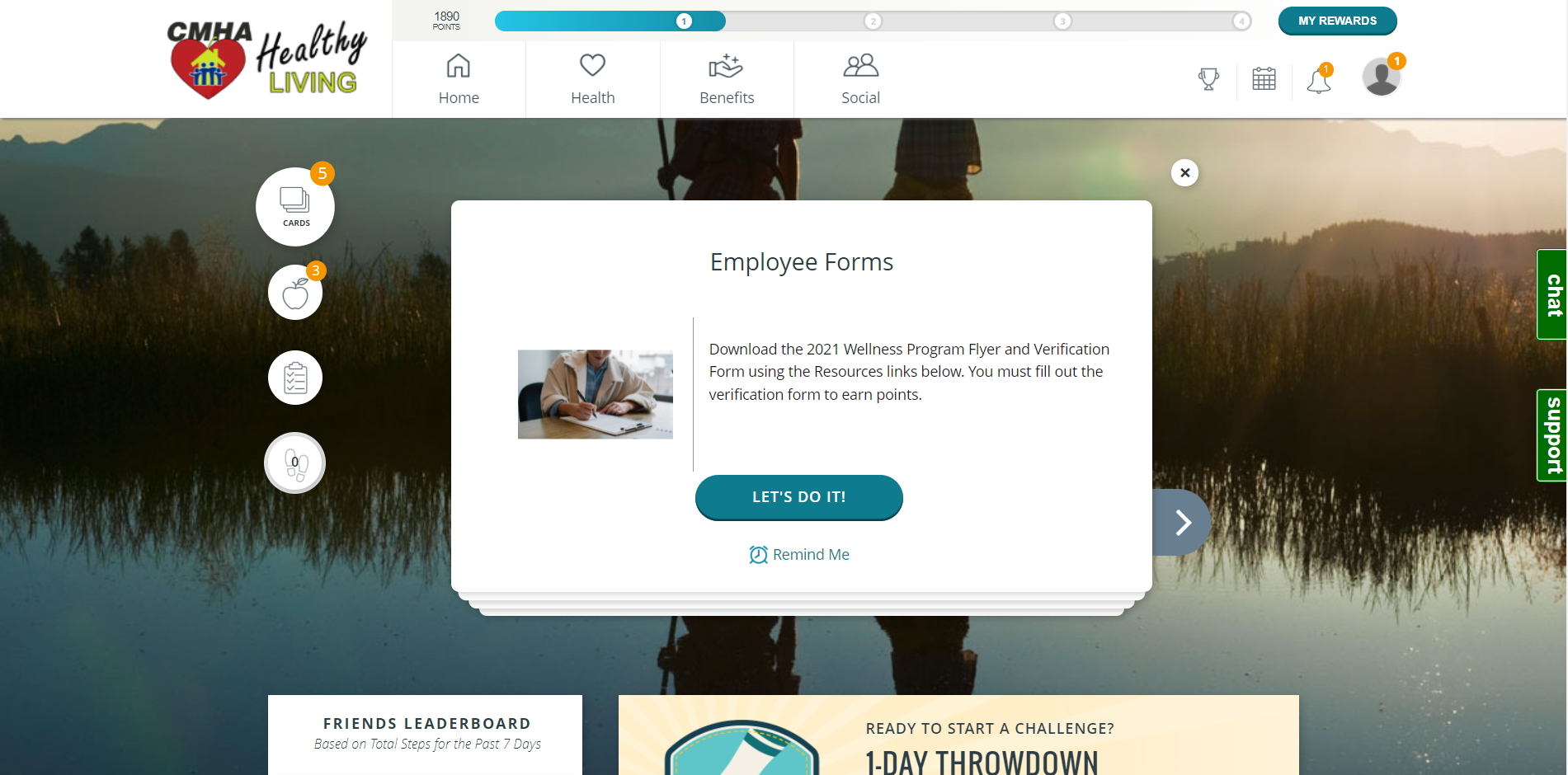 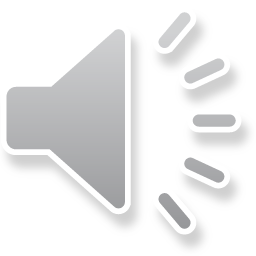 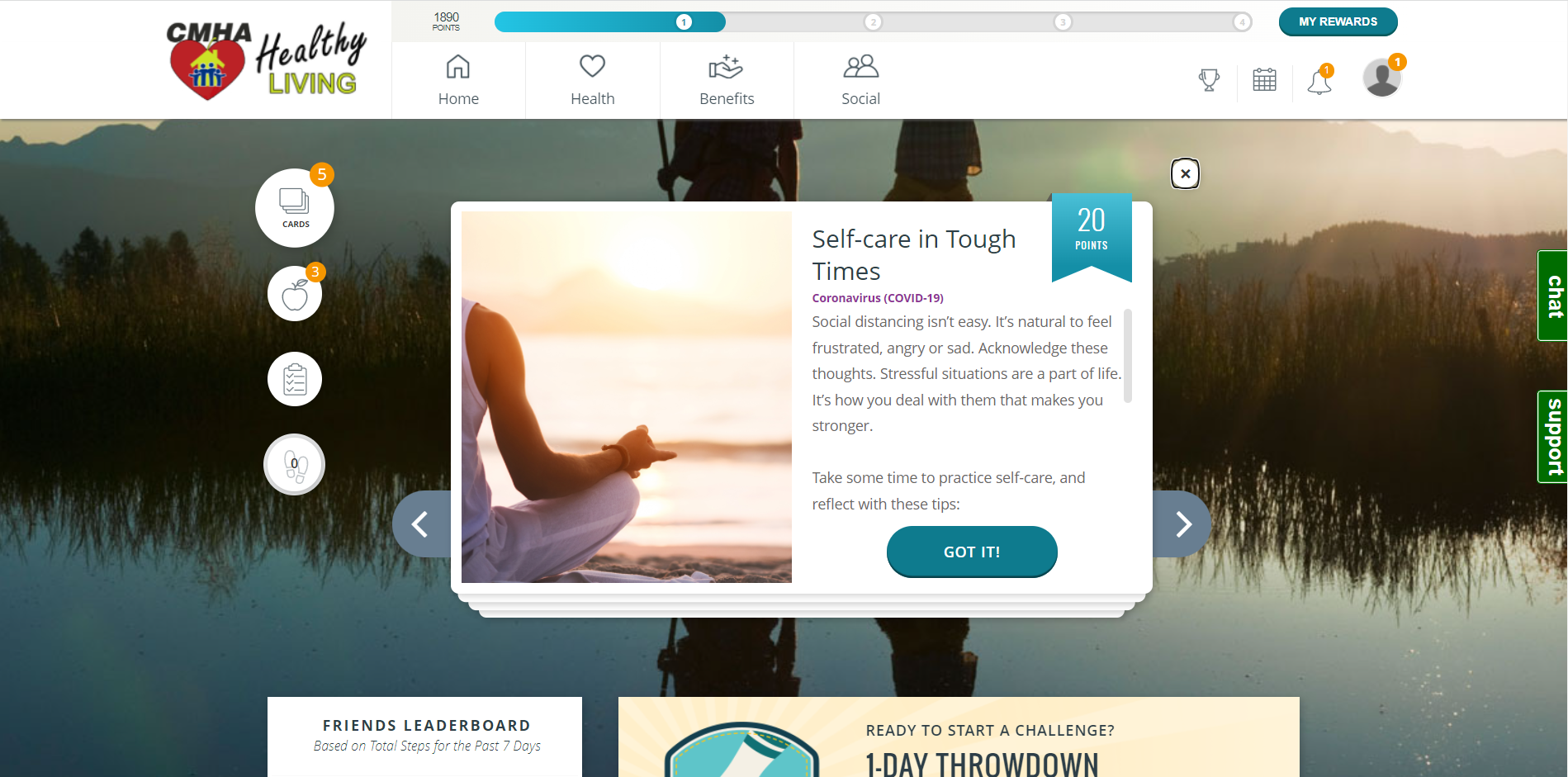 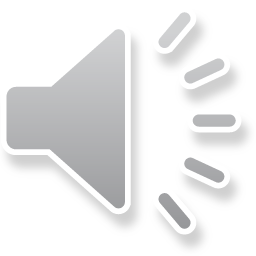 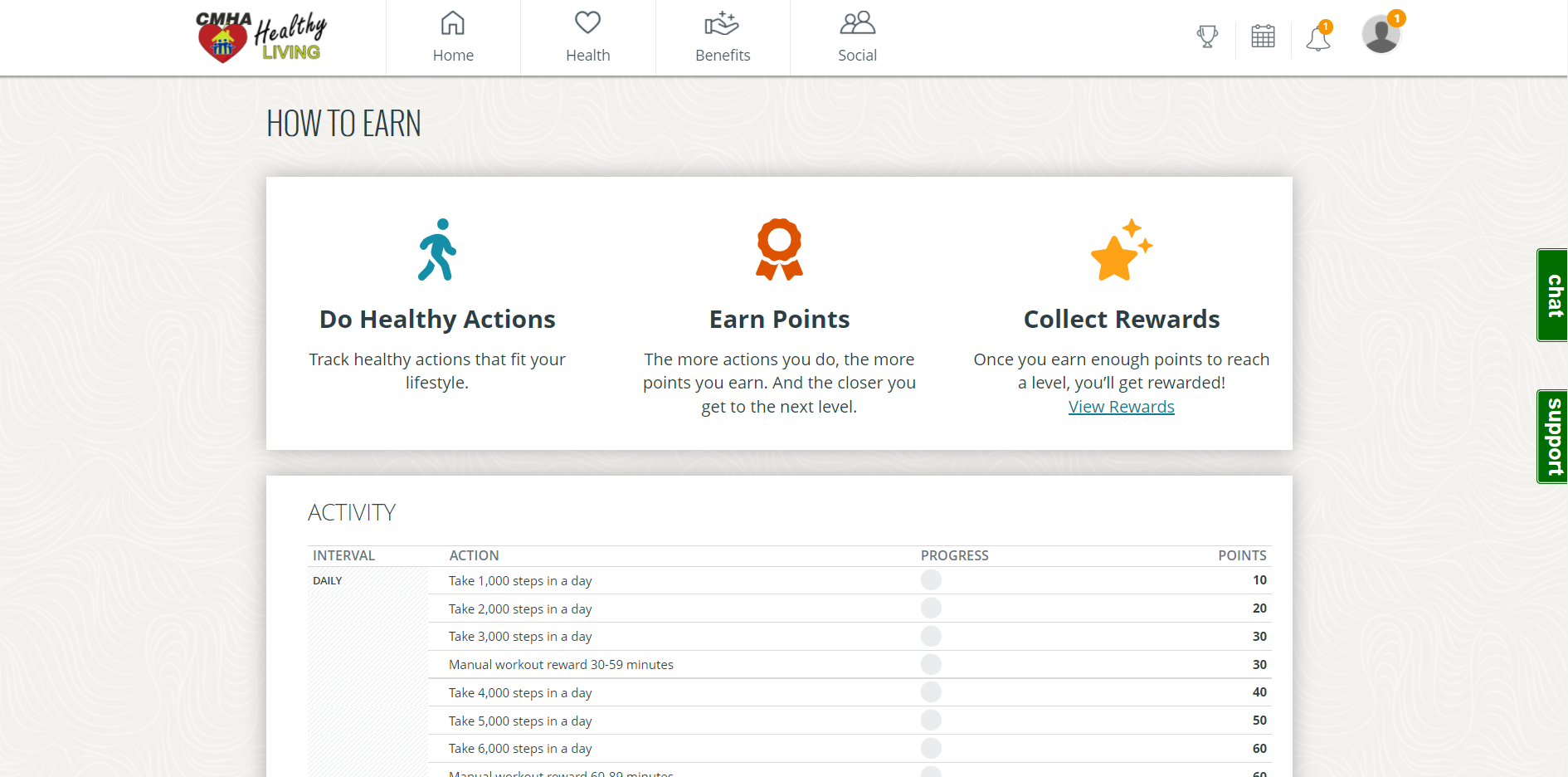 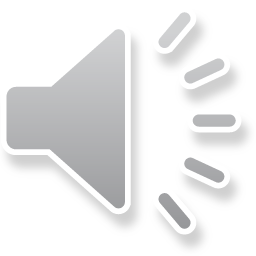 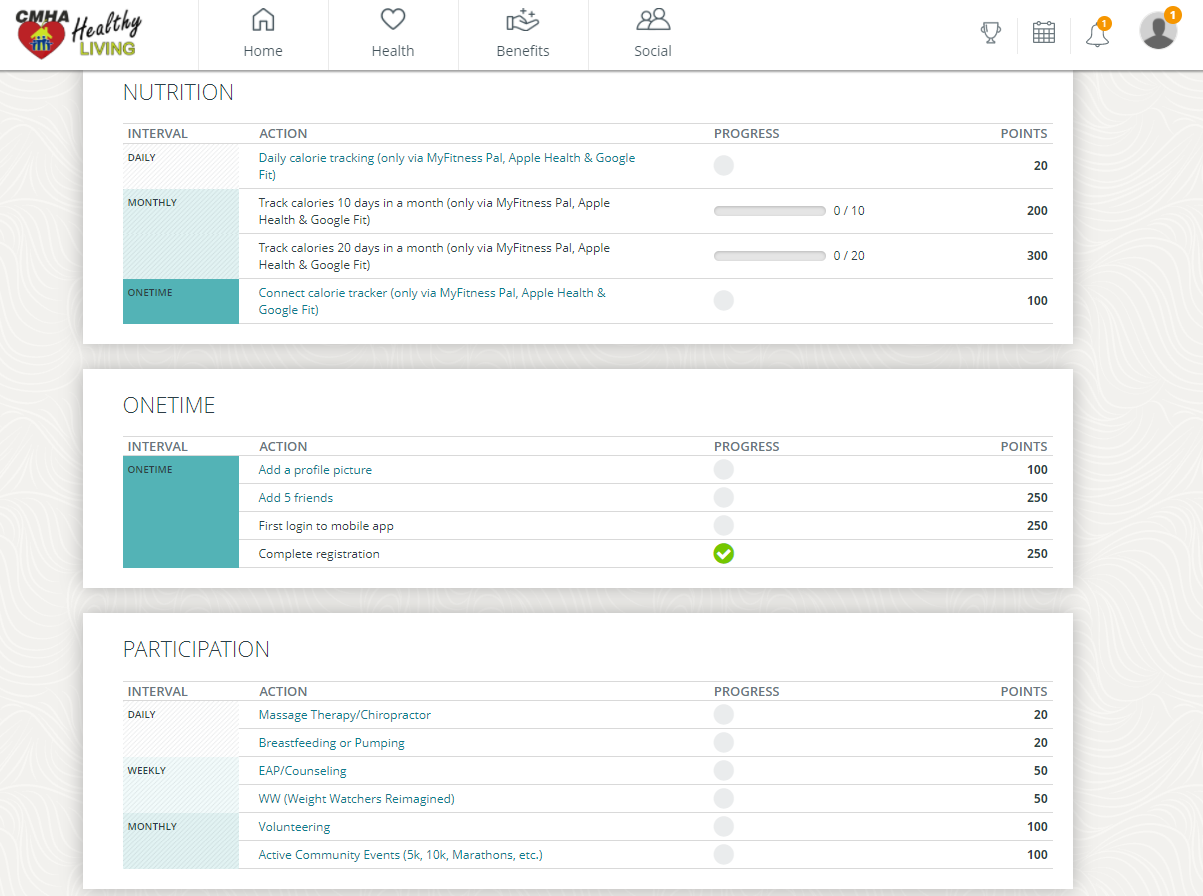 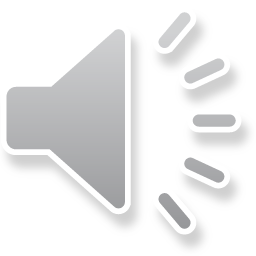 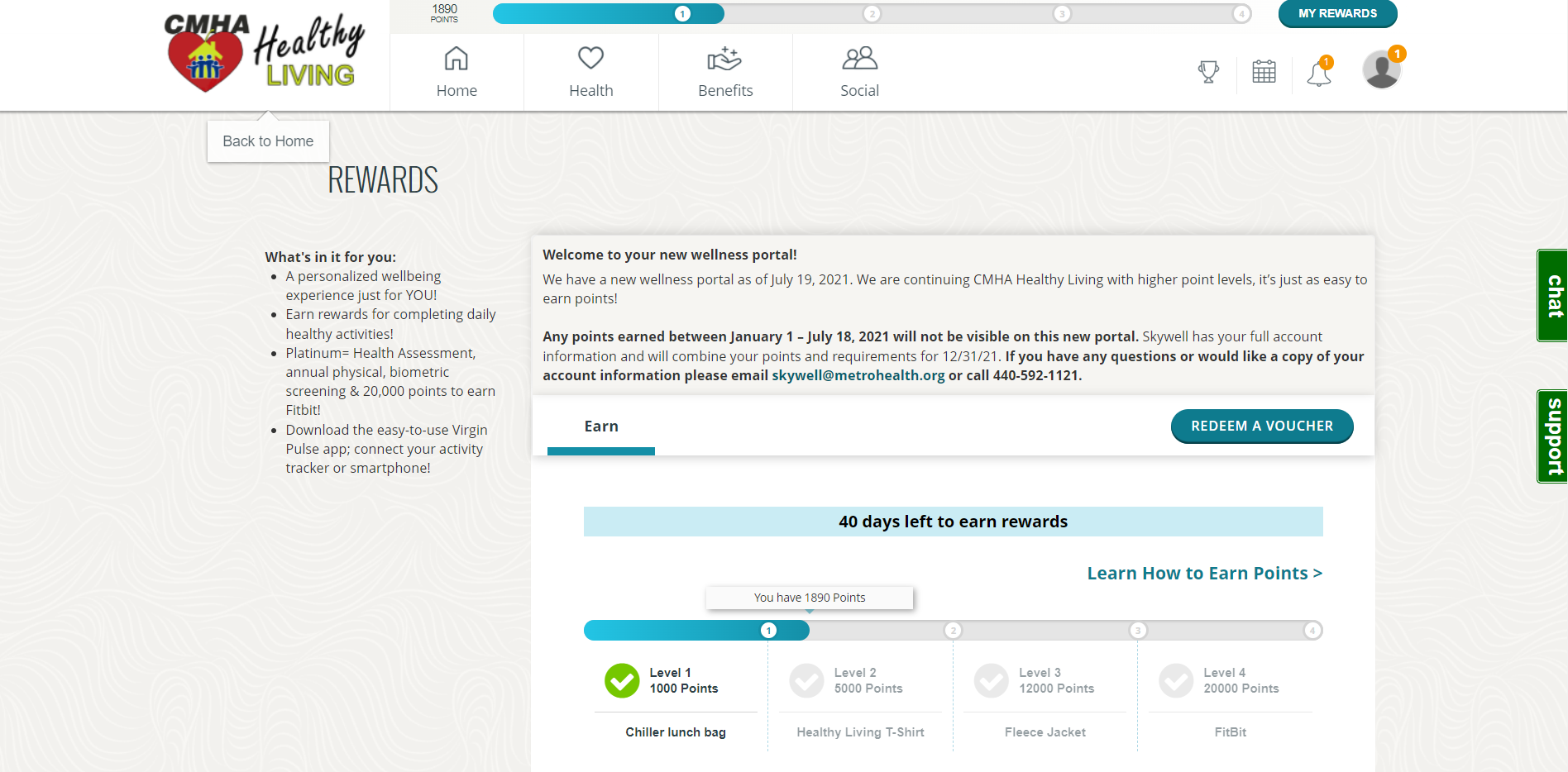 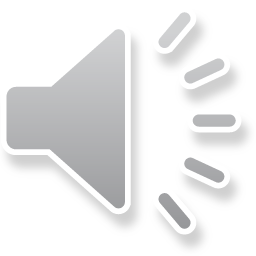 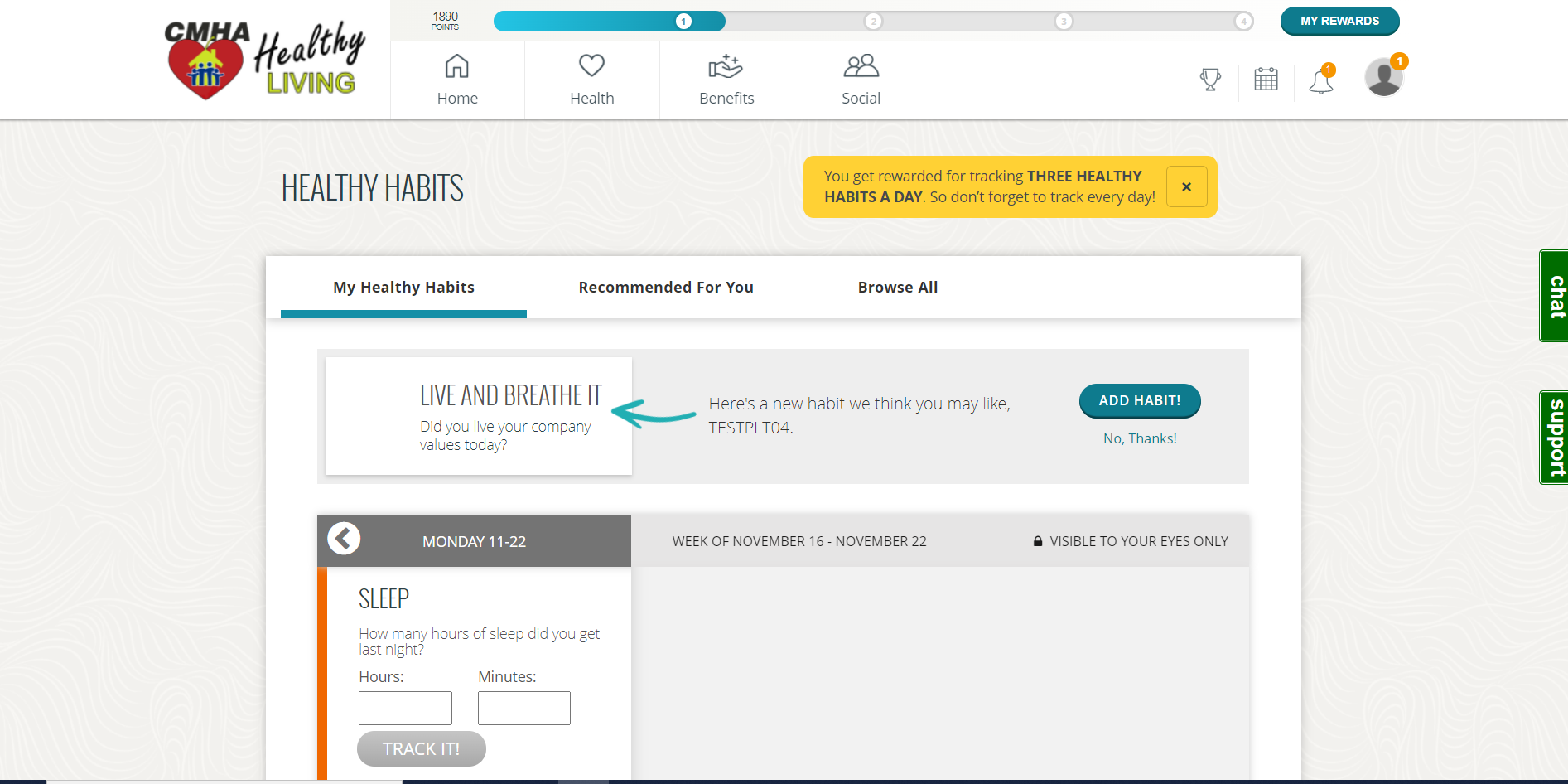 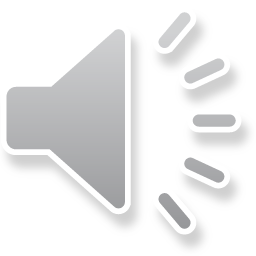 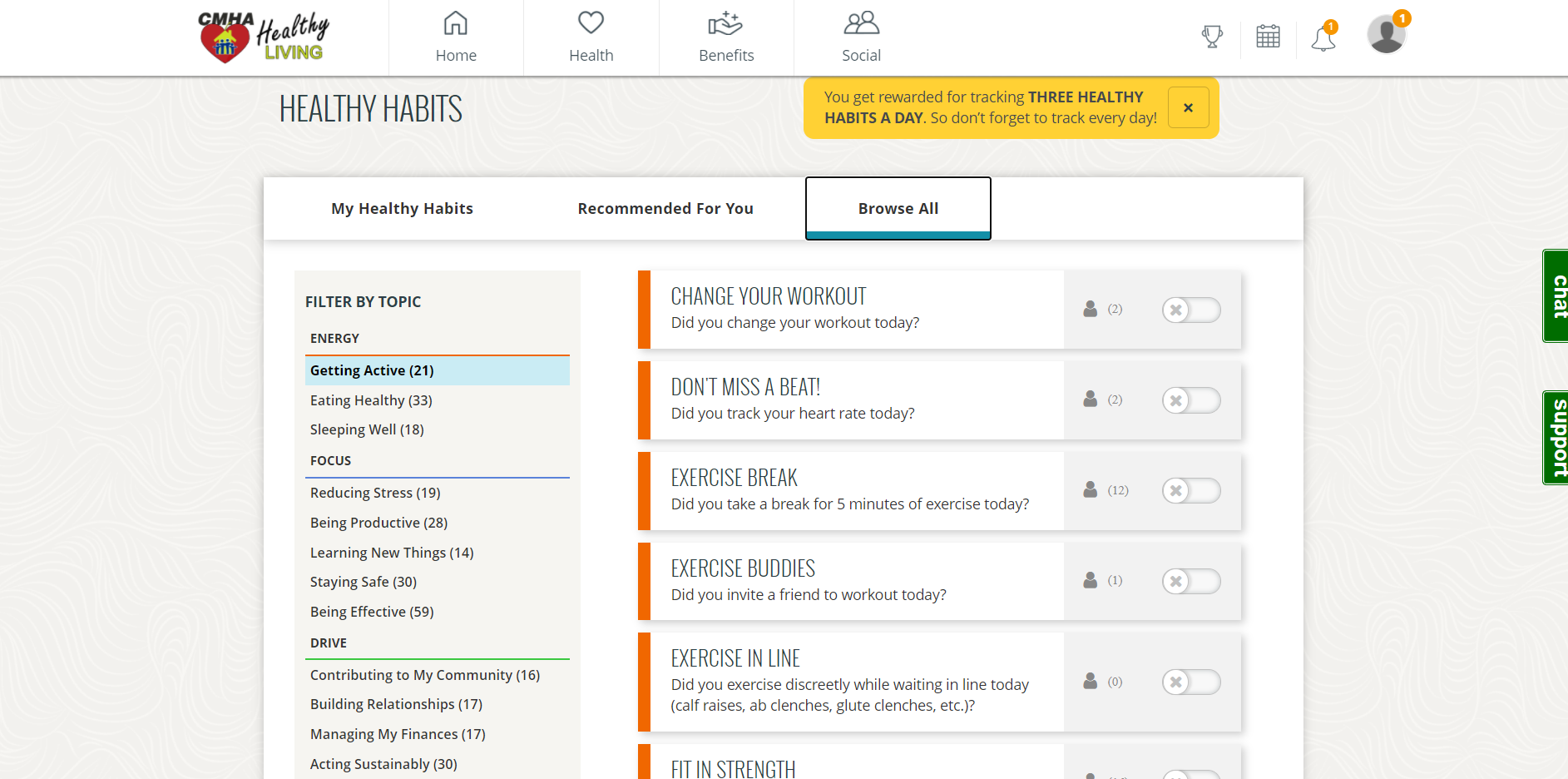 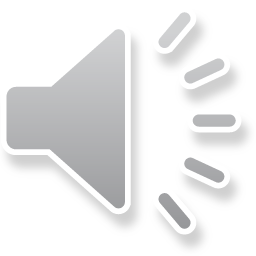 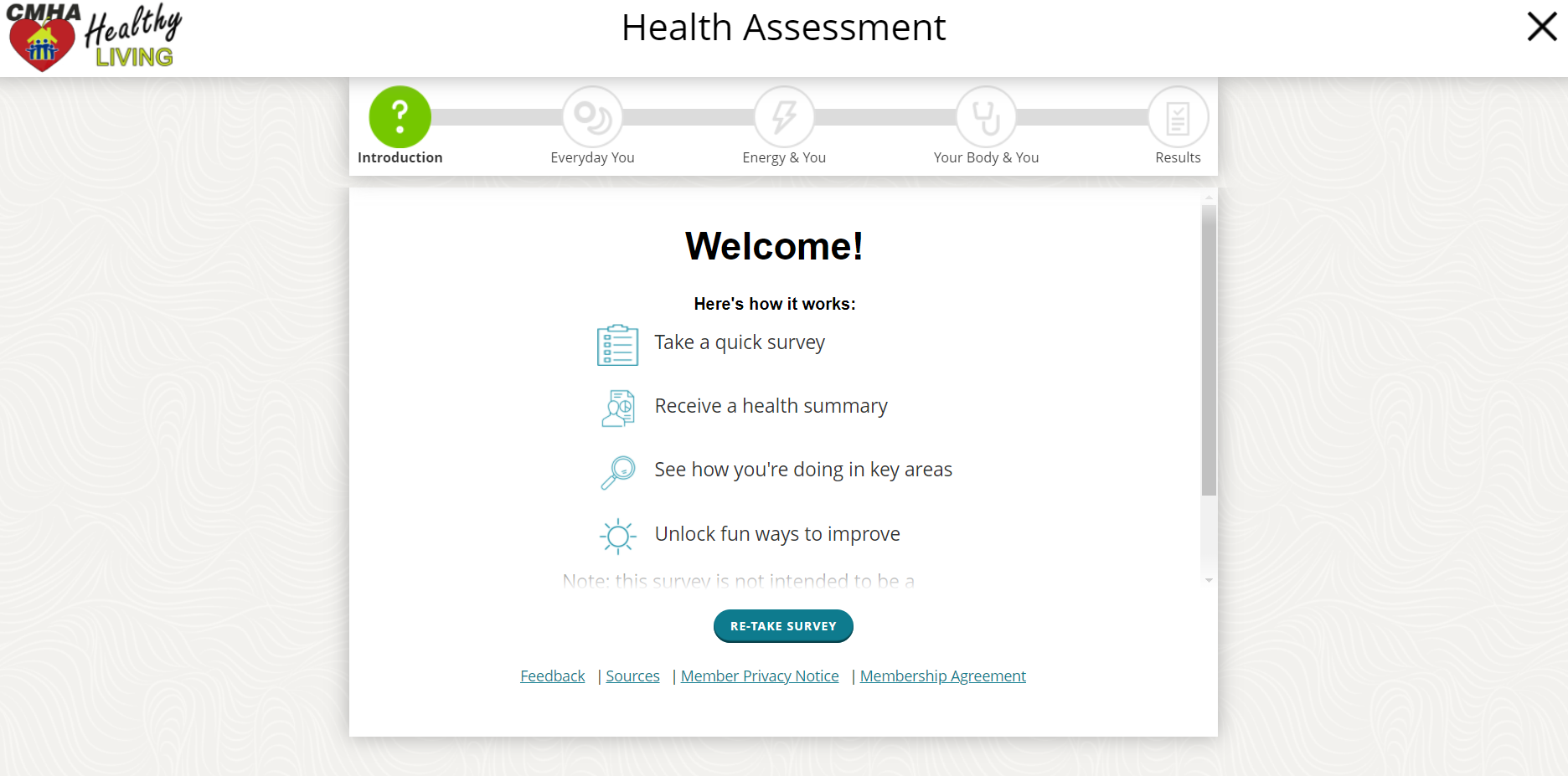 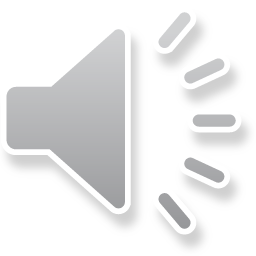 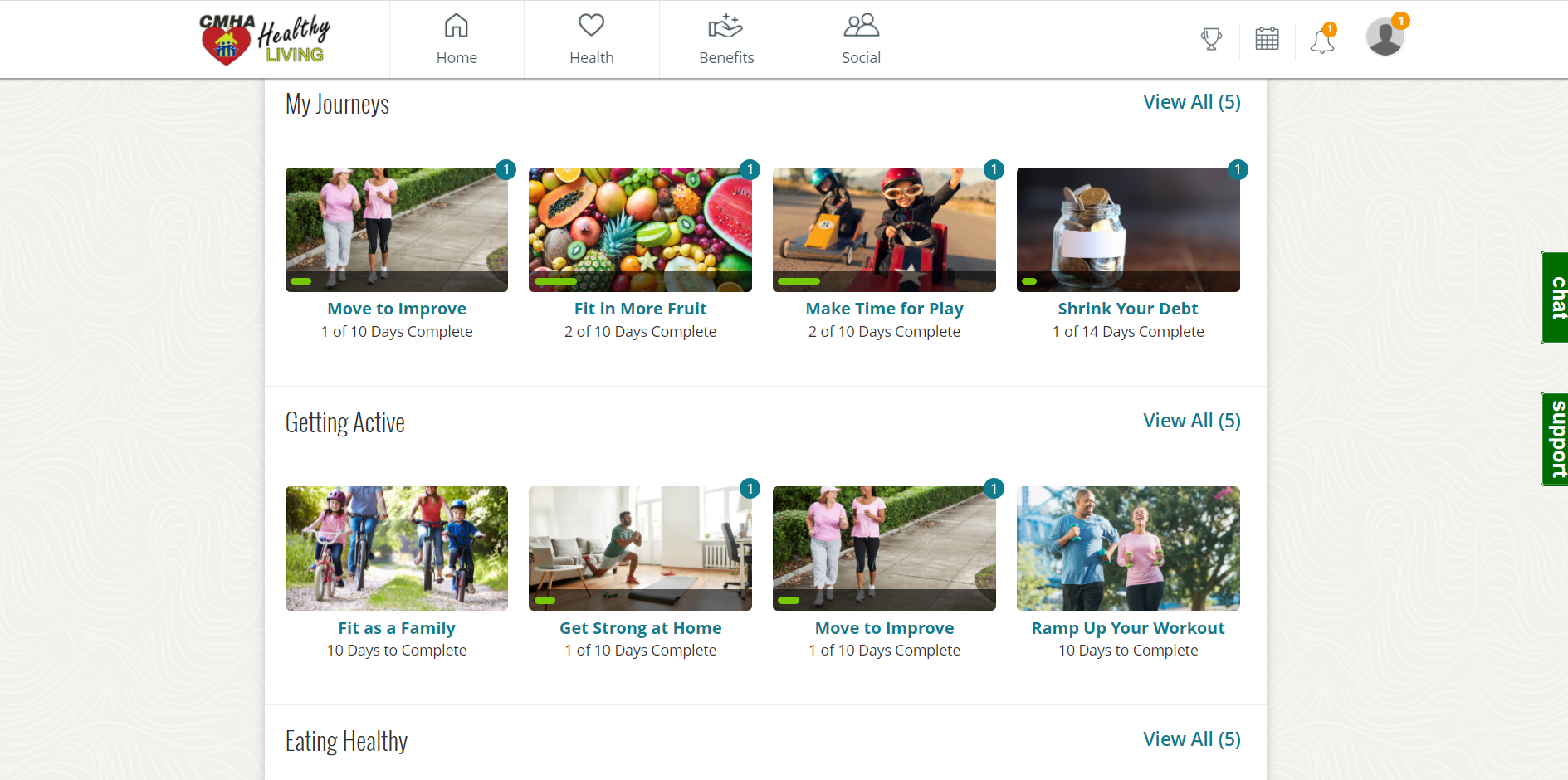 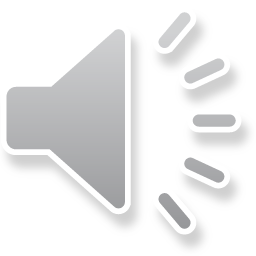 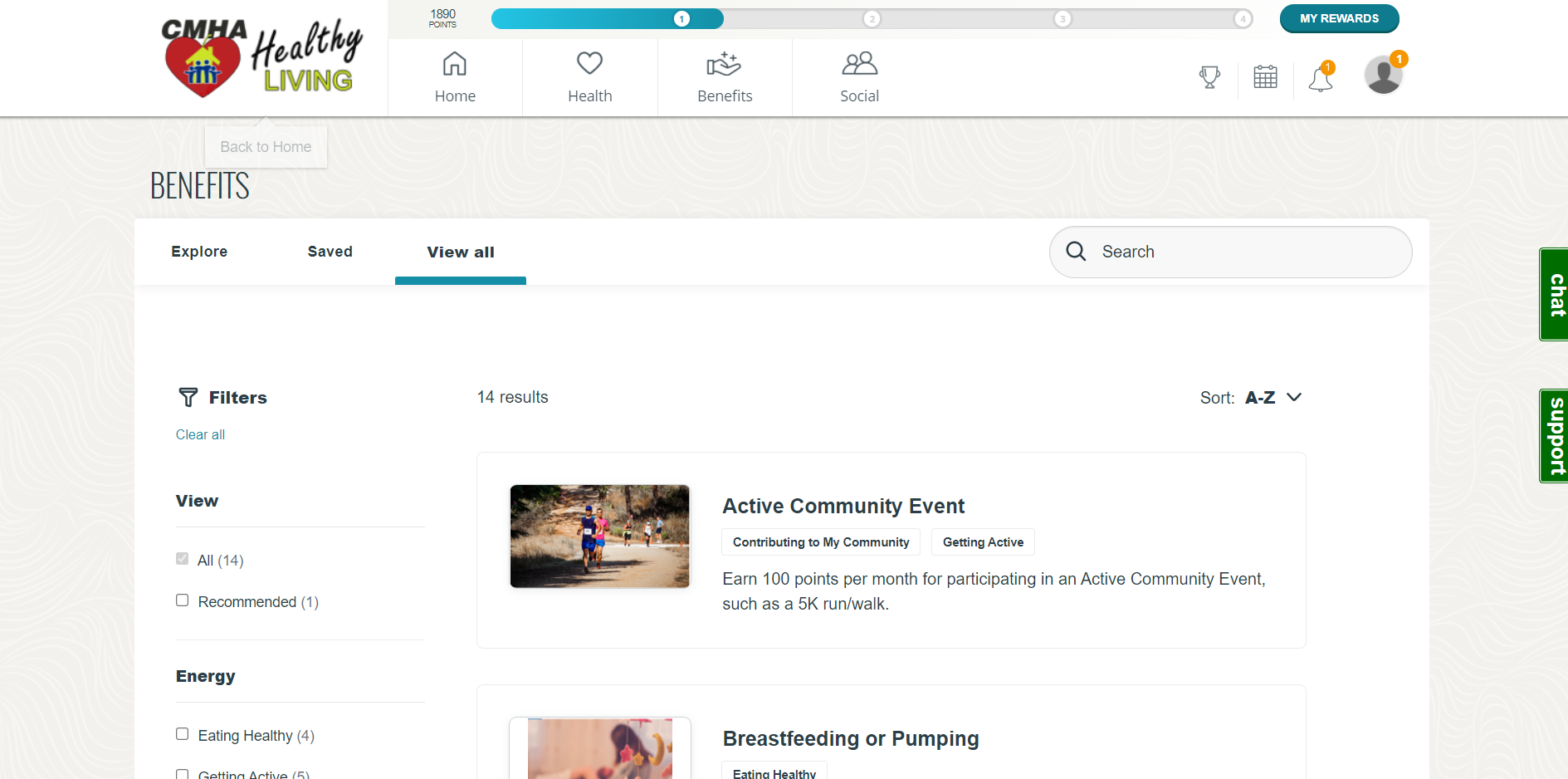 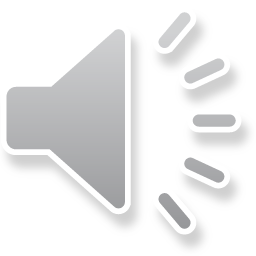 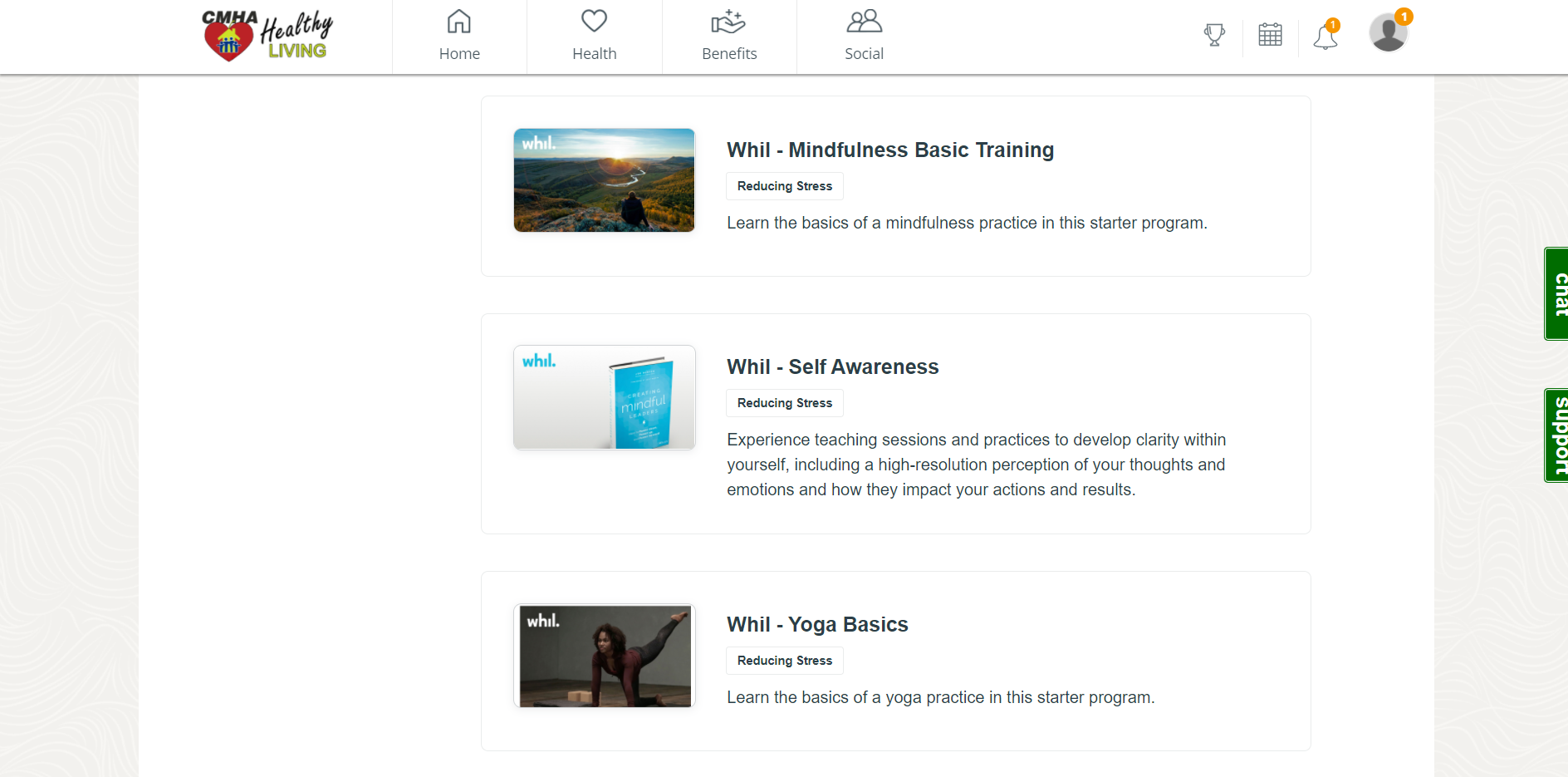 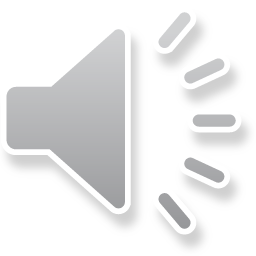 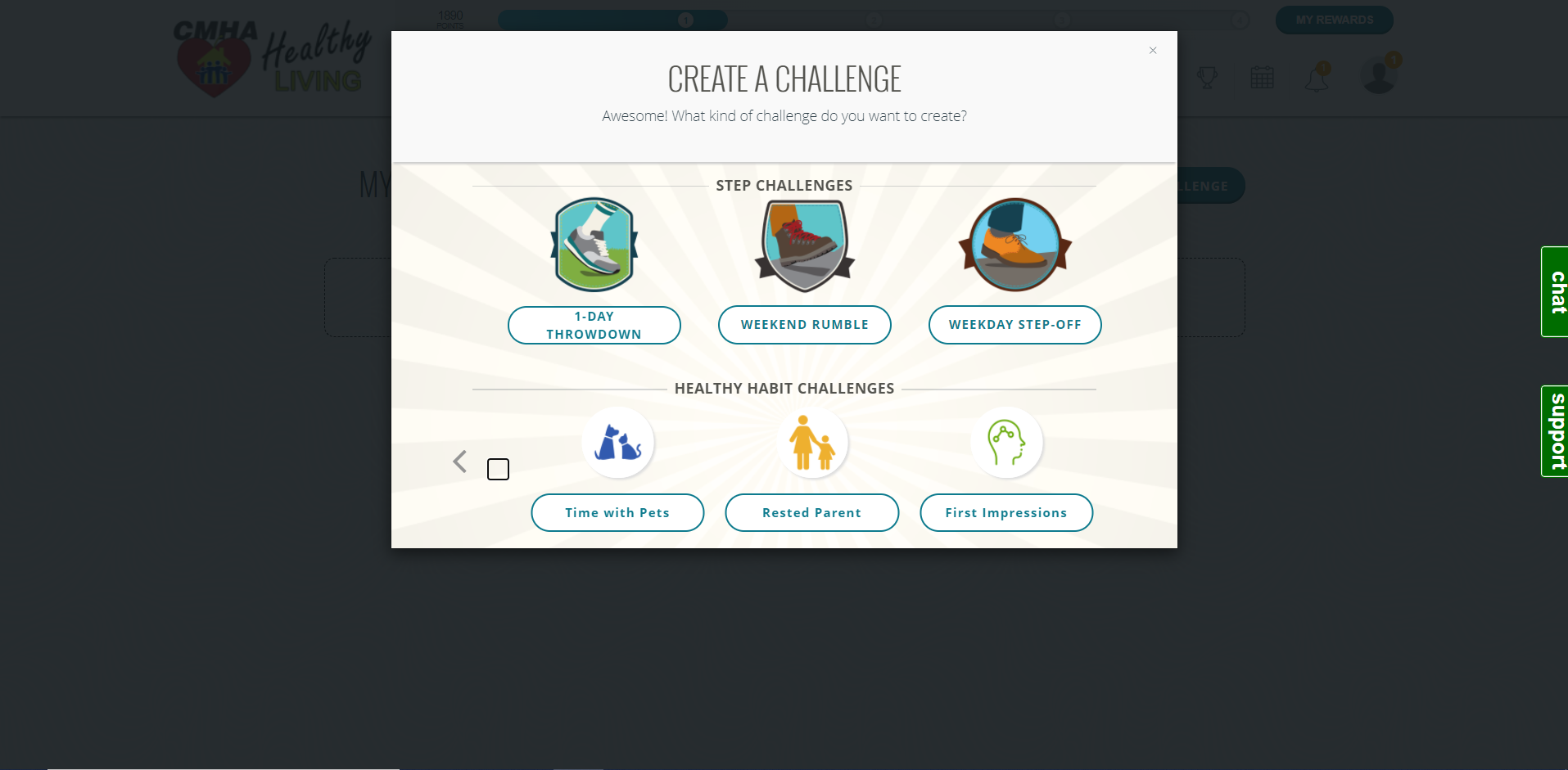 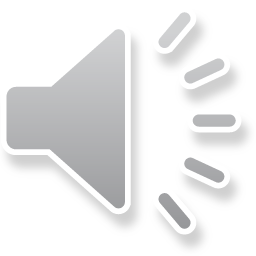 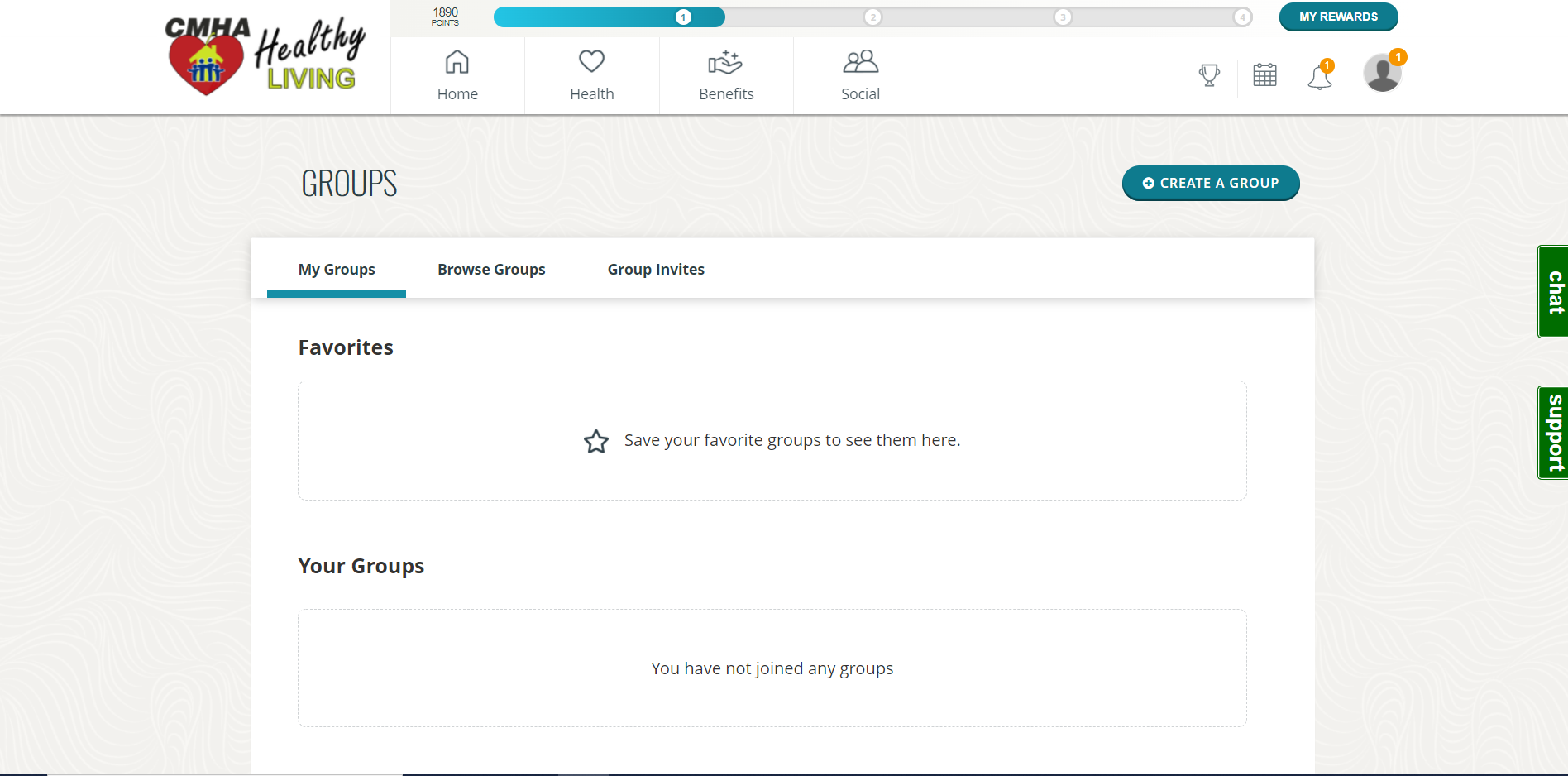 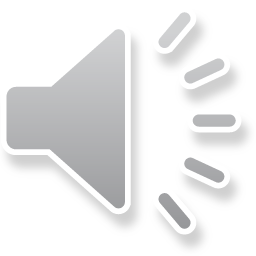 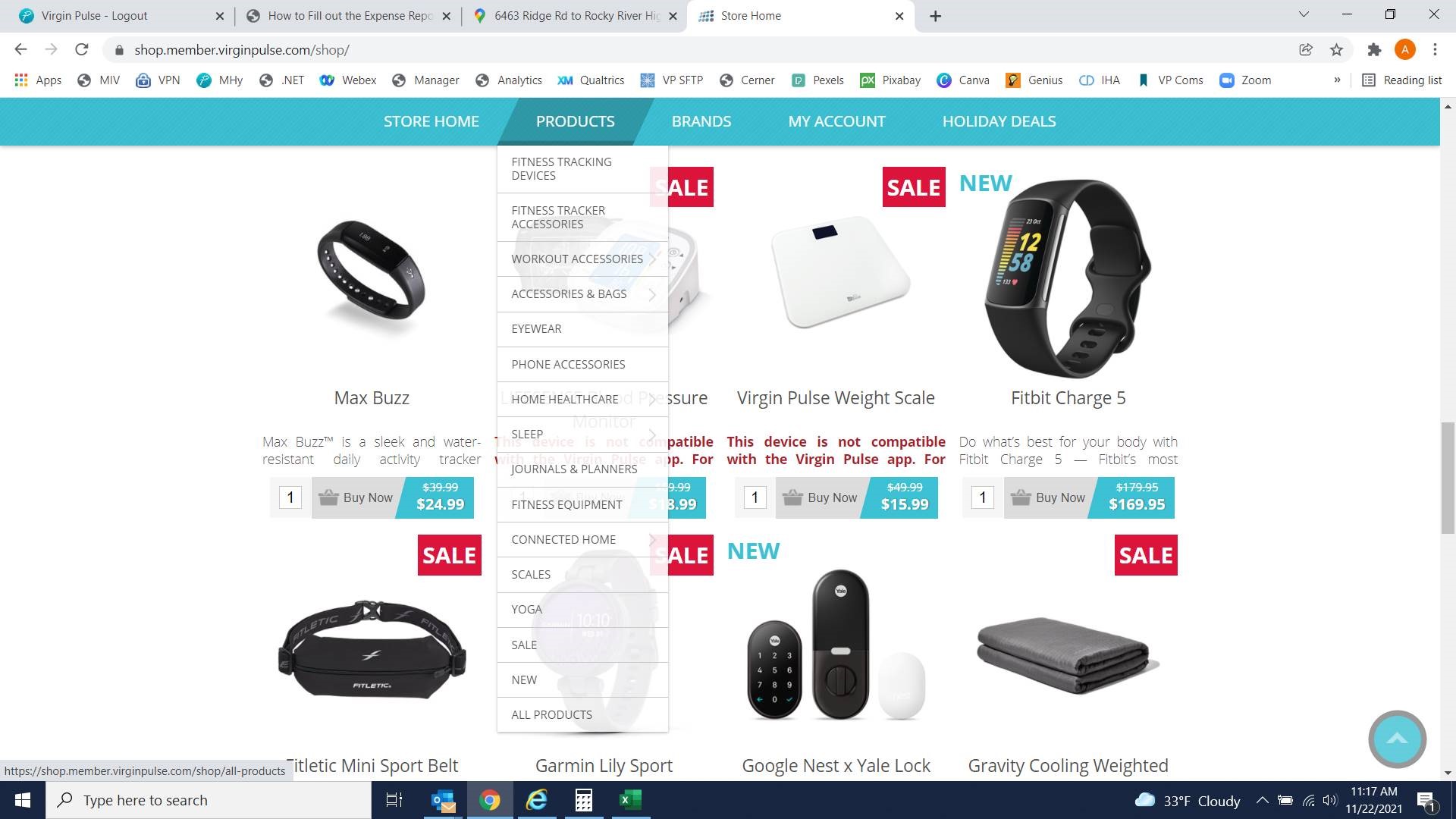 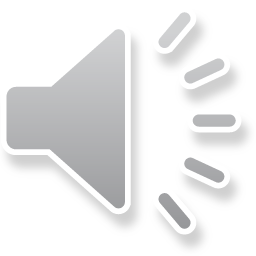 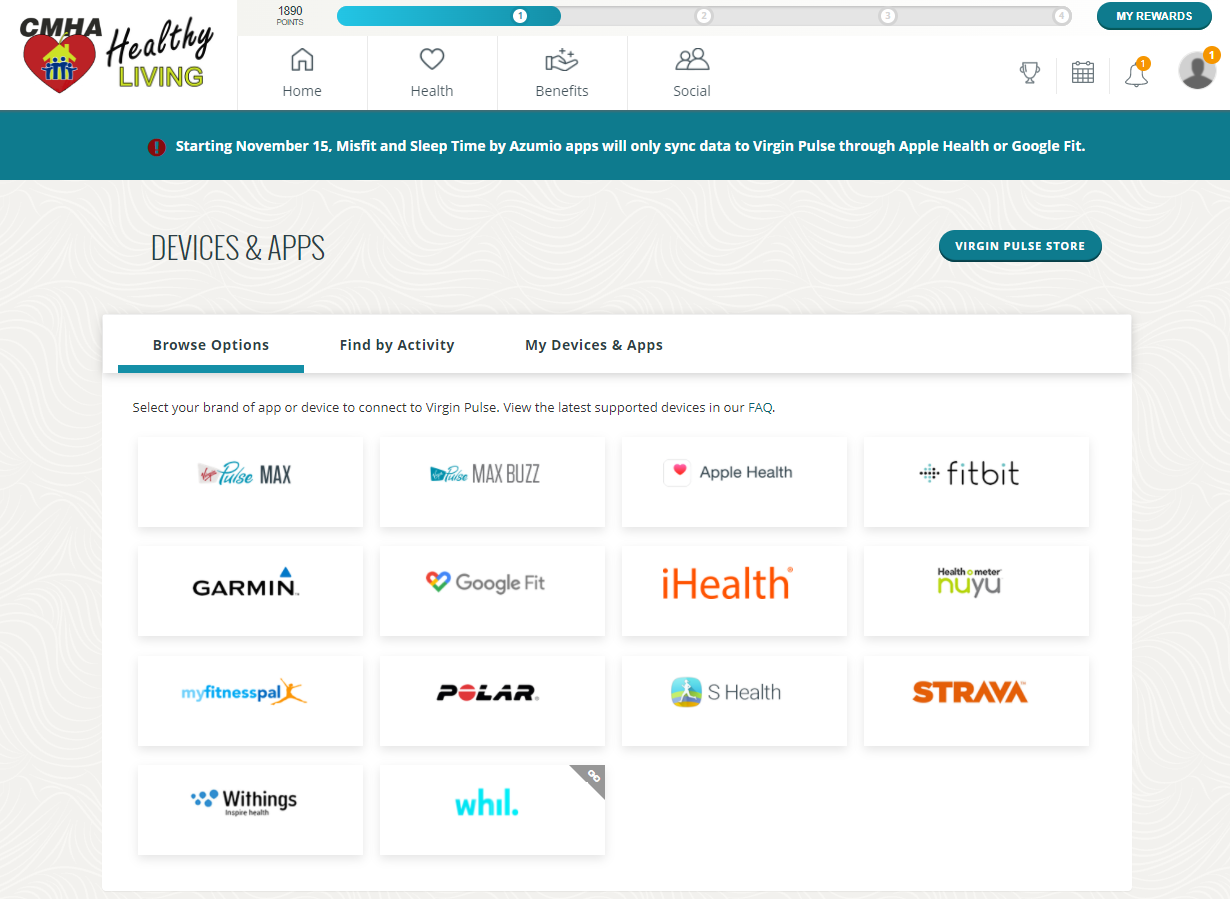 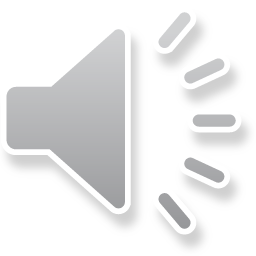 Sign up for the App
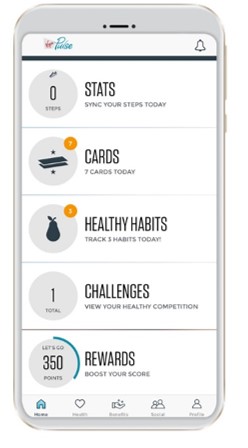 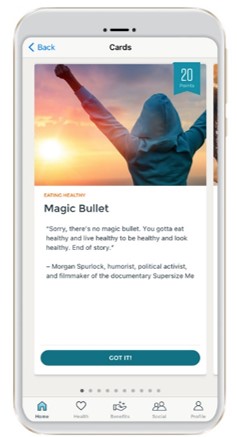 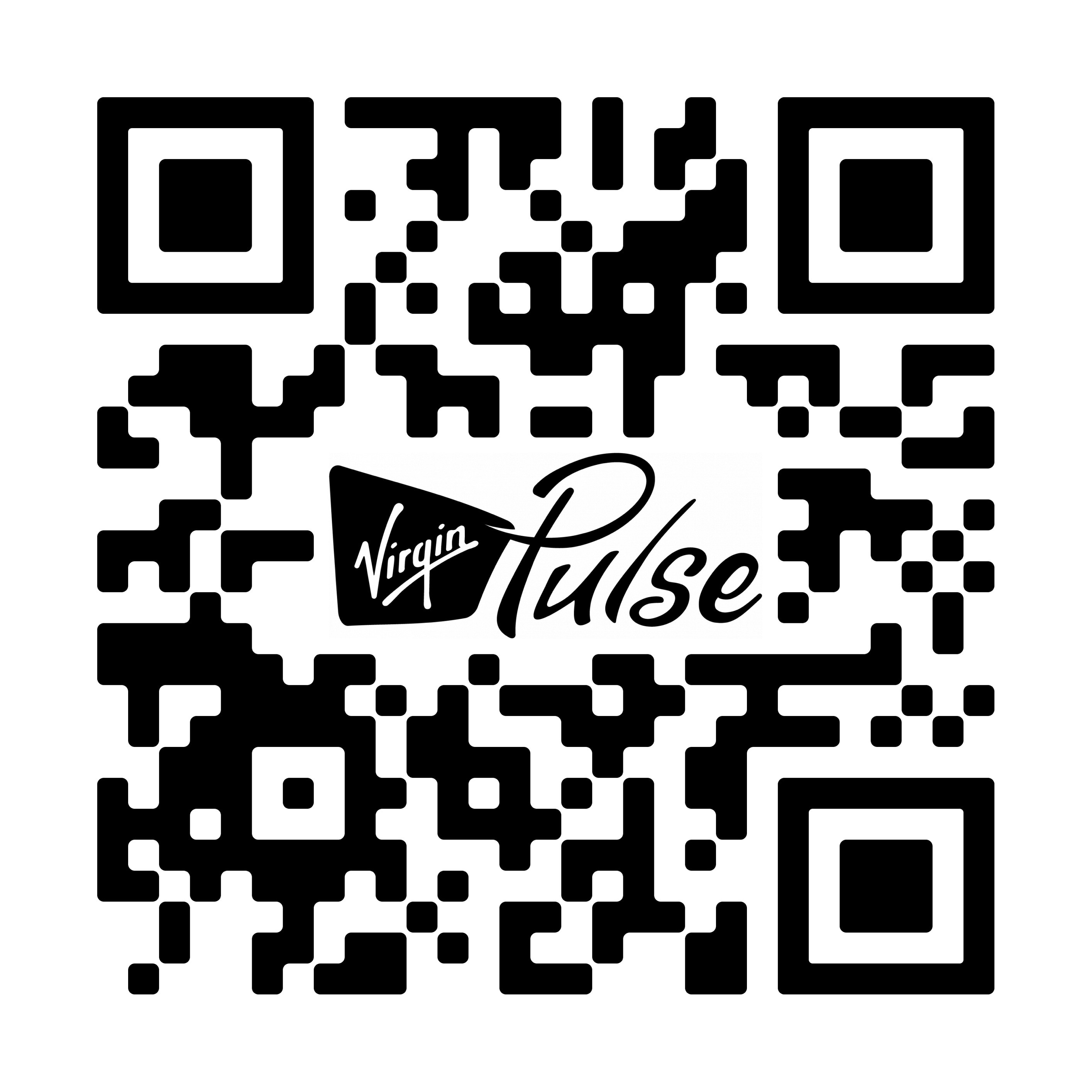 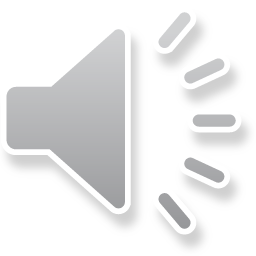 Sign up today
https://join.virginpulse.com/skywell
Questions?
Call Ashley and Denise at 440-592-1121  
Email skywell@metrohealth.org
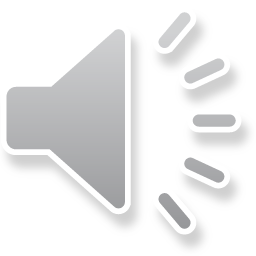